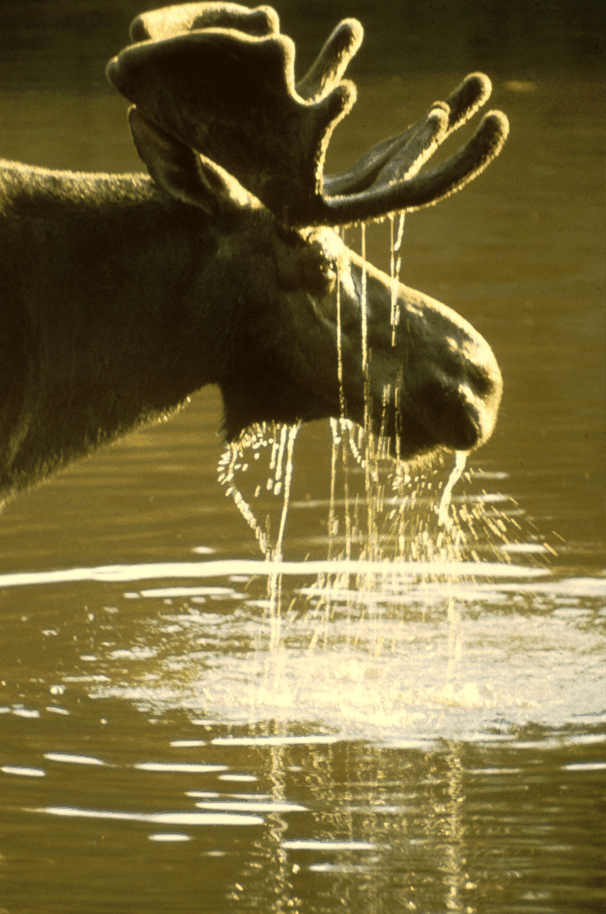 Who Set the Moose Loose?
Kristi Hannam
SUNY-Geneseo
1
It was the summer of 1993. Paul had just finished his first year of grad school, and was excited to start researching bird communities in riparian habitats of the Grand Teton / Yellowstone ecosystem.  Riparian habitats are land habitats that are along rivers and streams.
2
Paul’s primary question for his research was: What aspects of the ecosystem most strongly affect the diversity of bird species found there?
He started by surveying the biodiversity in riparian habitats so he could understand the biological community the birds live in and the kinds of birds found there.
3
1:  What do you think Paul will find are the aspects of the ecosystem that most strongly affect the diversity of bird species found there?
Available food for the birds.
Number of predators of birds.
Number of trees that provide nest sites for the birds.
Something else.
4
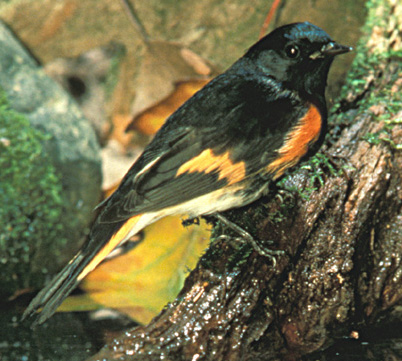 5
6
The food web Paul created for the habitat looked like this.
Coyotes ?

Hawks?
Grasses
Rabbits
Elk
Mule Deer
Moose
Aspen
Songbirds
Willow Trees
Insects
Beaver
Where should coyotes and hawks fit in?
7
Coyotes
Grasses
Rabbits
Elk
Mule Deer
Moose
Aspen
Songbirds
Willow Trees
Insects
Beaver
Hawks
8
2: At what trophic level are songbirds?
Primary Consumer
Secondary Consumer
Primary Producer
Secondary Producer
Coyotes
Grasses
Rabbits
Elk
Mule Deer
Moose
Aspen
Songbirds
Willow Trees
Insects
Beaver
Hawks
9
3: What other organisms share a trophic level with songbirds?
Coyotes
Rabbits
Aspen
Mule Deer
Beaver
Coyotes
Grasses
Rabbits
Elk
Mule Deer
Moose
Aspen
Songbirds
Willow Trees
Insects
Beaver
Hawks
10
If we rearrange the food web to make trophic levels more apparent, the food web looks like this:
SECONDARY 	Hawks     Coyotes    Songbirds  
CONSUMERS
PRIMARY		Moose   Elk	Deer	Beaver   Insects  Rabbit
CONSUMERS
PRIMARY			Willows			Aspen
PRODUCERS
Grasses
11
This kind of food web can be referred to as a “connectedness” web – it focuses on the feeding relationships among all the organisms:
SECONDARY 	Hawks     Coyotes    Songbirds  
CONSUMERS
PRIMARY		Moose   Elk	Deer	Beaver   Insects  Rabbit
CONSUMERS
PRIMARY			Willows			Aspen
PRODUCERS
Grasses
12
A “functional” food web emphasizes strong interactions which alter population growth rates:
SECONDARY 	Hawks     Coyotes    Songbirds  
CONSUMERS
PRIMARY		Moose   Elk	Deer	Beaver   Insects  Rabbit
CONSUMERS
PRIMARY			Willows			Aspen
PRODUCERS
Grasses
13
A functional food web emphasizing what the influence of other populations on growth rates of SONGBIRD populations might look like:
SECONDARY 	Hawks     Coyotes    Songbirds  
CONSUMERS
PRIMARY		Moose   Elk	Deer	Beaver   Insects  Rabbit
CONSUMERS
PRIMARY			Willows			Aspen
PRODUCERS
Grasses
14
What does this functional food web tell us about factors that may influence SONGBIRD populations?
SECONDARY 	Hawks     Coyotes    Songbirds  
CONSUMERS
PRIMARY		Moose   Elk	Deer	Beaver   Insects  Rabbit
CONSUMERS
PRIMARY			Willows			Aspen
PRODUCERS
Grasses
15
4:  What does this FUNCTIONAL food web suggest about other organisms that may influence SONGBIRD population growth?  Select all that you think may apply.
Numbers of insects will substantially affect songbird populations.
Numbers of willows and aspens will substantially affect songbird populations.
Numbers of moose and elk will substantially affect songbird populations.
More than one trophic level will affect songbird populations.
16
Remember, Paul’s goal was to determine what most strongly influenced the bird populations
One model is the top-down control of productivity

“The Earth is Green”
Carnivores depress herbivore populations that would otherwise consume most of the vegetation.

Trophic Cascade
Changes in abundances of organisms at one trophic level can influence energy flow at multiple trophic levels.
17
5.  Look at the food web diagram.  If top-down factors control songbird populations, increasing which population do you predict would result in reduced songbird populations?
High hawk populations
Low hawk populations
High moose populations
High coyote populations
Low coyote populations
18
Another model is the bottom-up control of productivity.
The abundance of organisms at a trophic level is determined by the rate of food production for them to eat.
Increasing the availability of 
limiting resources will 
increase the abundance of 
primary producers.  This in turn
can increase trophic levels above the producers.
19
6: Look at the food web diagram.  If bottom-up control explains the size of songbird populations in Paul’s riparian habitats, which graph best illustrates the critical population interactions?
B
A
songbirds
songbirds
aspen
hawks
D
C
songbirds
songbirds
20
willows
moose
Paul investigated factors that might explain songbird populations in his study sites.
Paul set up multiple study sites:

Three riparian areas inside Yellowstone National Park (YNP).
Three riparian areas outside YNP.

He started by examining population sizes of songbirds, hawks, moose, insects, and willows.
21
Some results from Paul’s first year of study
22
7. The summary data didn’t reflect the differences Paul thought existed between his sites, so he looked more closely at his first year data. What conclusions about trophic effects can you draw from these data?
Select all choices that may apply.
Hawks have a top-down effect on songbirds.
Willows have a bottom-up effect on songbirds.
Insects have a bottom-up effect on songbirds.
Moose have a top-down effect on willows.
23
Paul observed a top-down effect of moose on willows, but he was really interested in impacts on songbirds…
8: If moose affect willows, what impact on songbirds might be expected if moose populations increase?  Look at the food web diagram.

	A.  No change in songbird populations
	B.  Increase in songbird populations
	C.  Decrease in songbird populations
24
Some interactions between organisms in a biological community are not feeding relationships.  Look at Paul’s data & the food web – what are some possible non-feeding relationships in this community?
One example of a non-feeding relationship would be:
Grasses provide material for bird and rabbit nests.
9. List two other non-feeding relationships between organisms in this habitat.
25
Paul thinks the moose-willow feeding interaction may affect the songbird populations.10. How would the fact that moose eat the willows lead to a decrease in the songbird population?
26
11. What might explain the difference in moose populations inside and outside the park?
27
Paul discovered an important role played by an organism NOT included in his biodiversity survey:
Hunting is allowed outside the park, but is NOT allowed inside the park.
One of the main species hunted is moose.
Hunting keeps moose populations outside the park at lower densities.
Therefore, high moose densities inside the park lead to lower willow densities which result in lower songbird densities.  
This occurs because of TOP-down control of the community AND non-feeding interactions of community members.
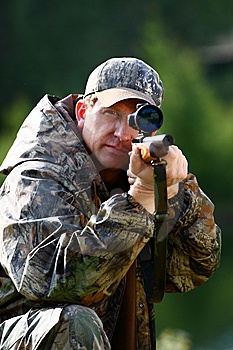 28
Now if Paul was to display the community interactions that most strongly influence songbird populations, it might look like this:
Humans	Hawks     Coyotes    Songbirds
Moose   Elk	Deer	Beaver   Insects  Rabbit
Where the green
arrow indicates a 
non-feeding interaction 
among community
members.
Willows			Aspen
Grasses
29
12:  Shortly after Paul’s first year of research, the first wolves were reintroduced to Yellowstone NP.  How do you predict wolf reintroduction will affect songbird abundances?
No change in songbird populations
Increase in songbird populations
Decrease in songbird populations
30
14 wolves were reintroduced in 1995 to YNP.
Wolves hunt in packs which allows them kill large herbivores.

By 2008, there were at least 124 wolves in 12 packs in the park, and other wolves have dispersed outside the park boundaries.
31
Conclusions
The reintroduction of wolves to the Yellowstone NP caused a trophic cascade to occur.  Look back to slide #17 at the definition of tropic cascade.  
13. How would the presence of wolves influence the population of the large herbivores that they feed upon?  How would that influence the population of plants that the herbivores eat?
14. Reintroducing the wolves increased the biodiversity of the riparian habitats in the park.  Why would that be the case?
32